Below are a number of professionally designed social media tiles with editable text to promote your conference in Wellington.

How to use these slides
choose a slide
insert your event details
select the slide and “save as” in “jpeg” format. Choose “Just this slide” when prompted)

For questions about these assets or for assistance promoting your conference in Wellington, contact BusinessEvents@WellingtonNZ.com
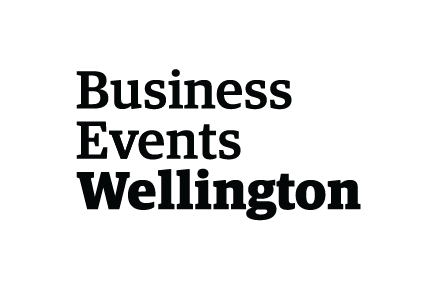 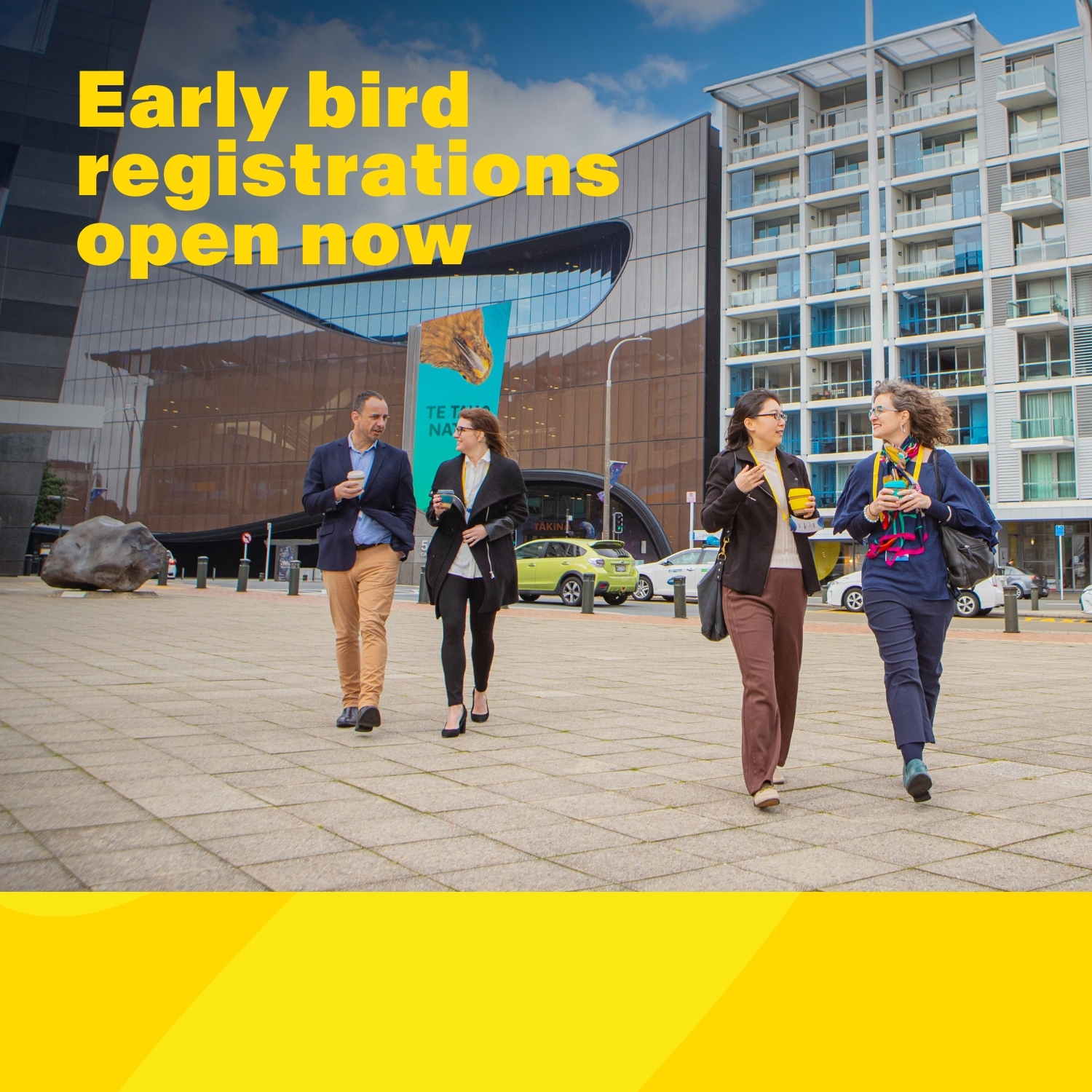 LOGO HERE (OPTIONAL)
Event name here 
Event date or website here
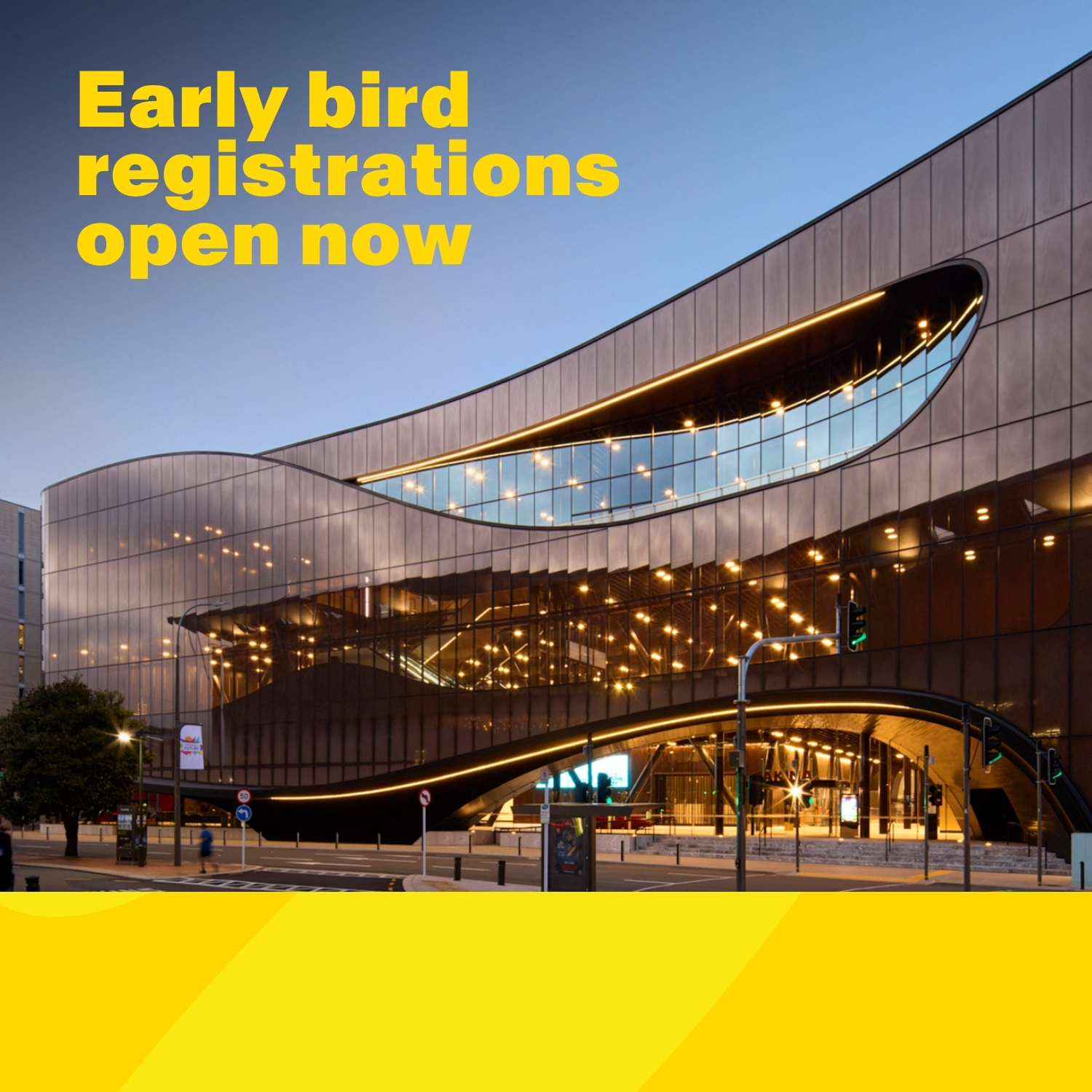 LOGO HERE (OPTIONAL)
Event name here 
Event date or website here
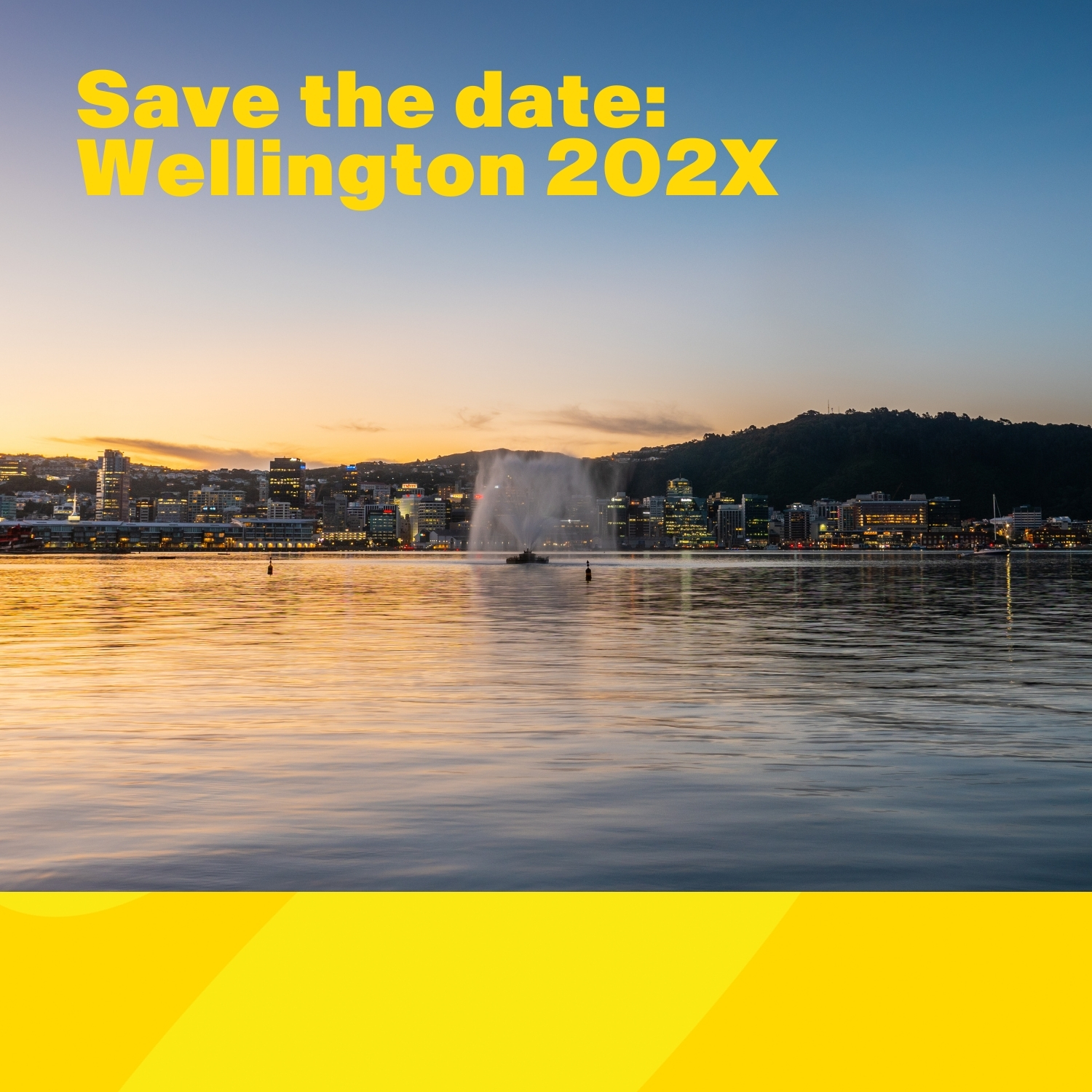 LOGO HERE (OPTIONAL)
Event name here 
Event date or website here
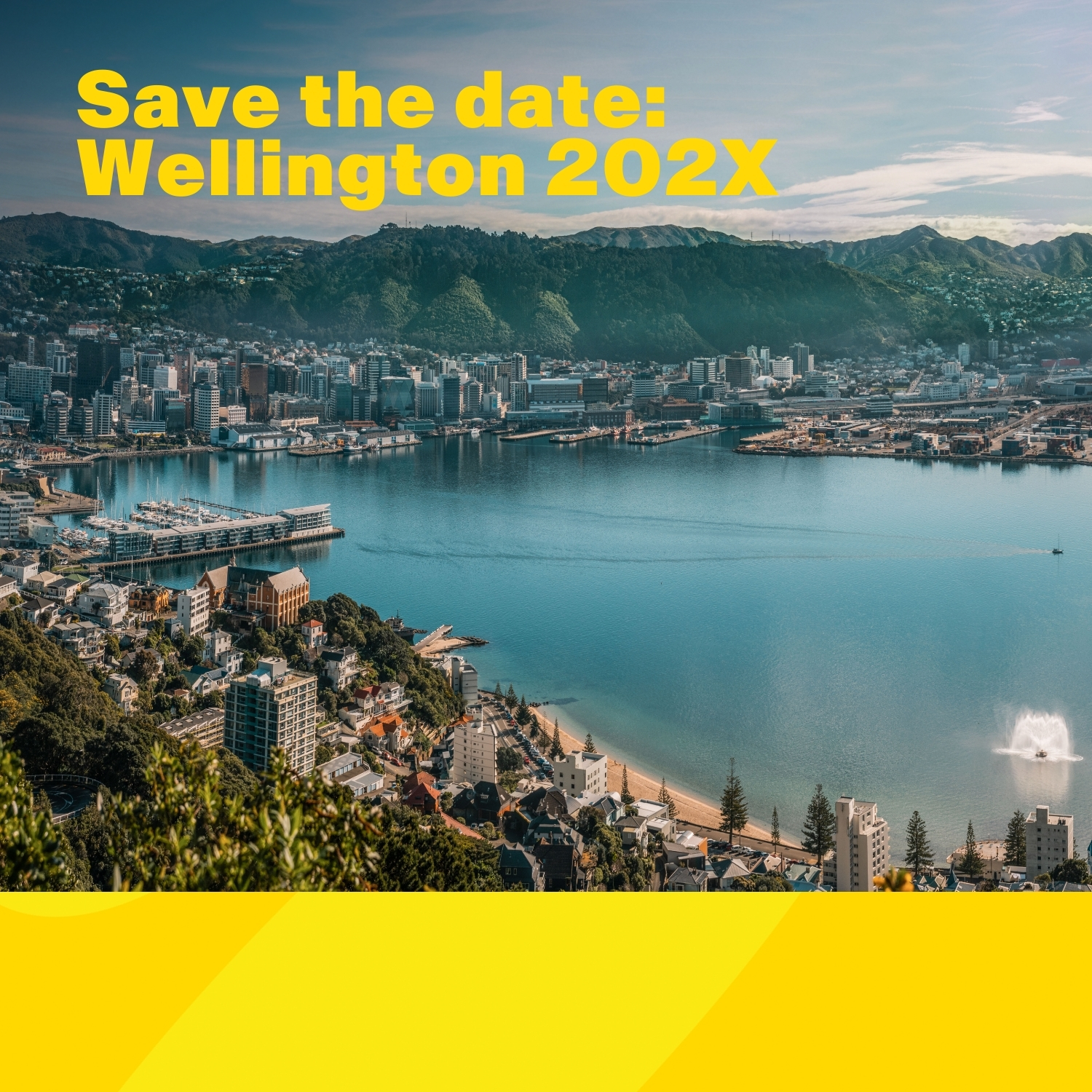 LOGO HERE (OPTIONAL)
Event name here 
Event date or website here
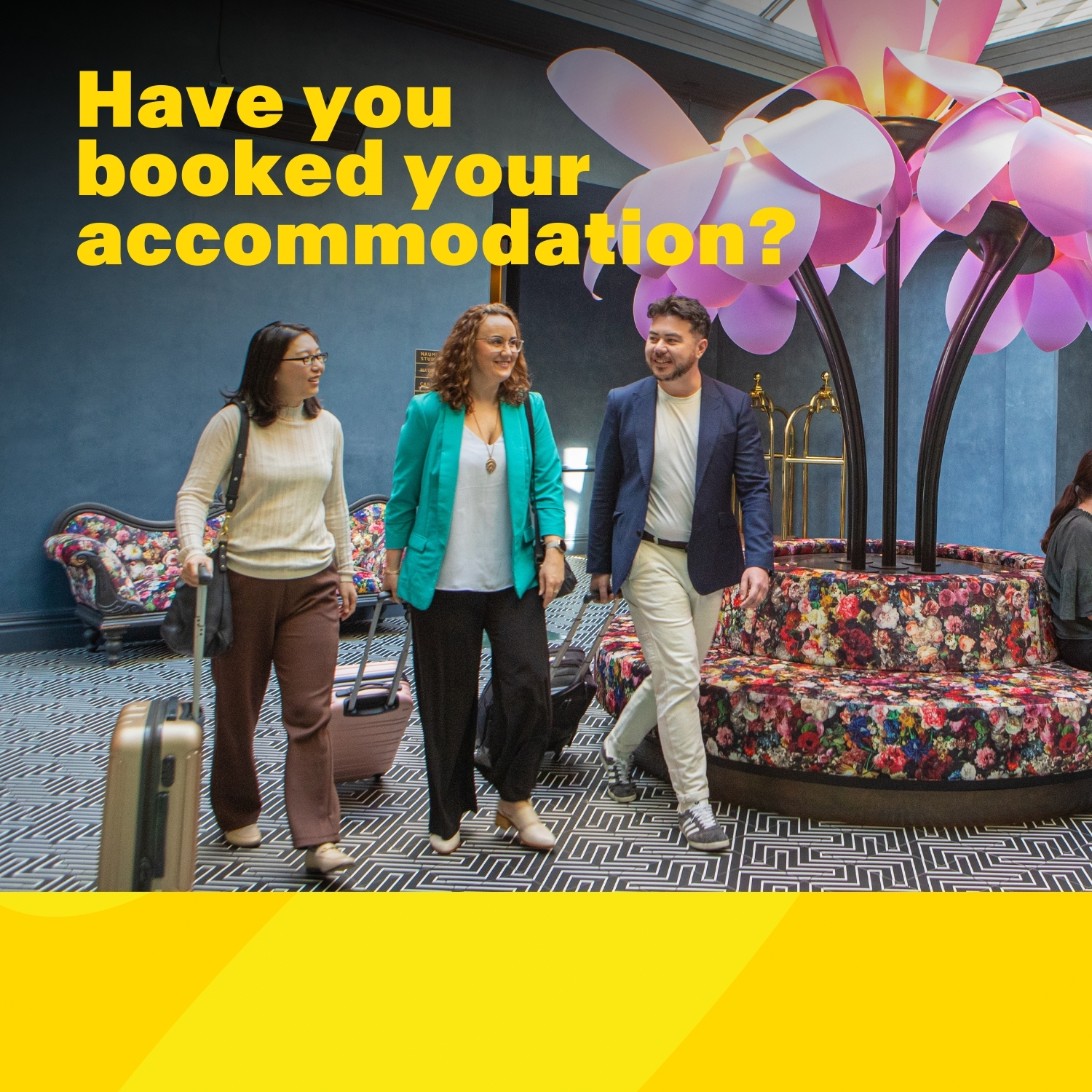 LOGO HERE (OPTIONAL)
Event name here 
Event date or website here
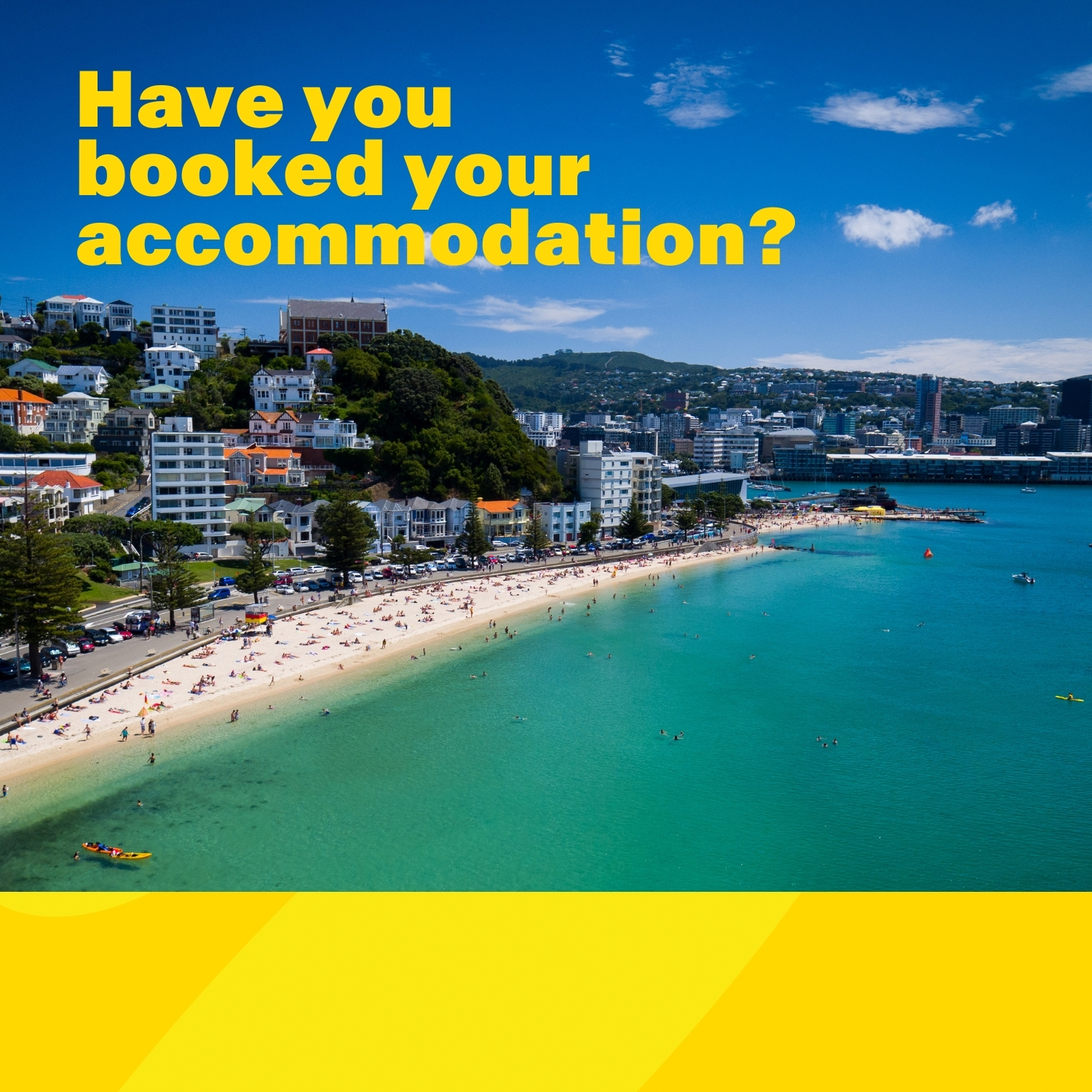 LOGO HERE (OPTIONAL)
Event name here 
Event date or website here
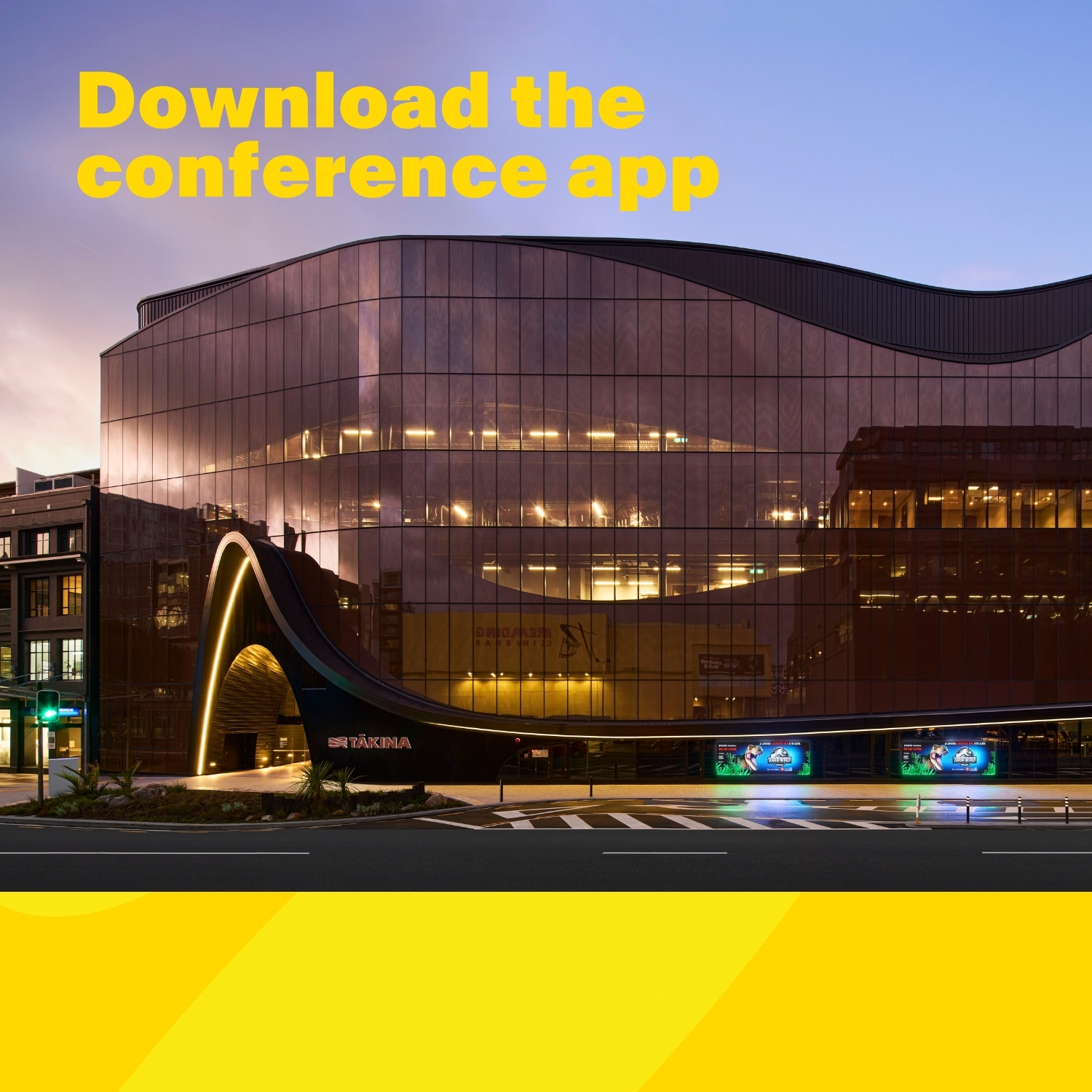 LOGO HERE (OPTIONAL)
Event name here 
Event date or website here
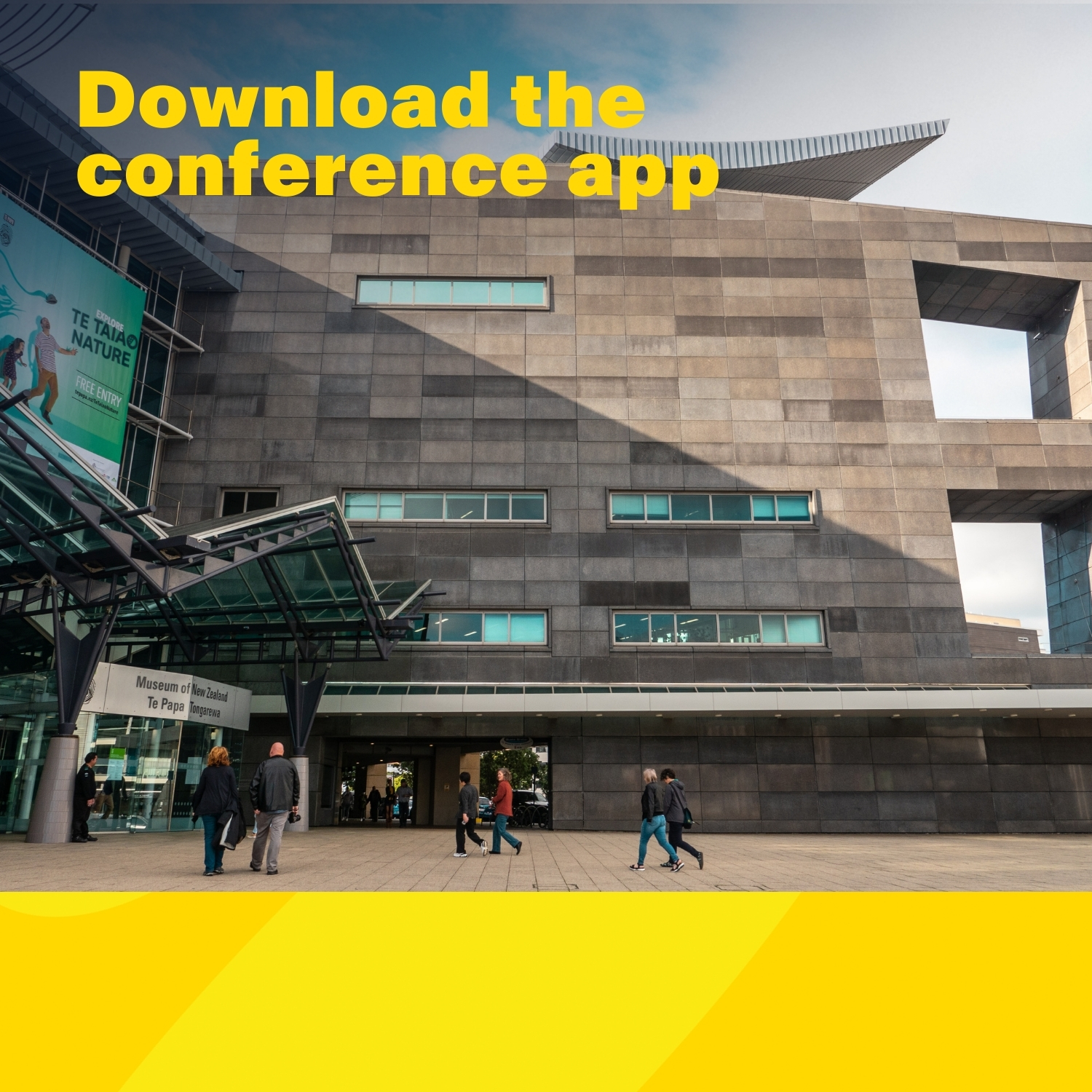 LOGO HERE (OPTIONAL)
Event name here 
Event date or website here
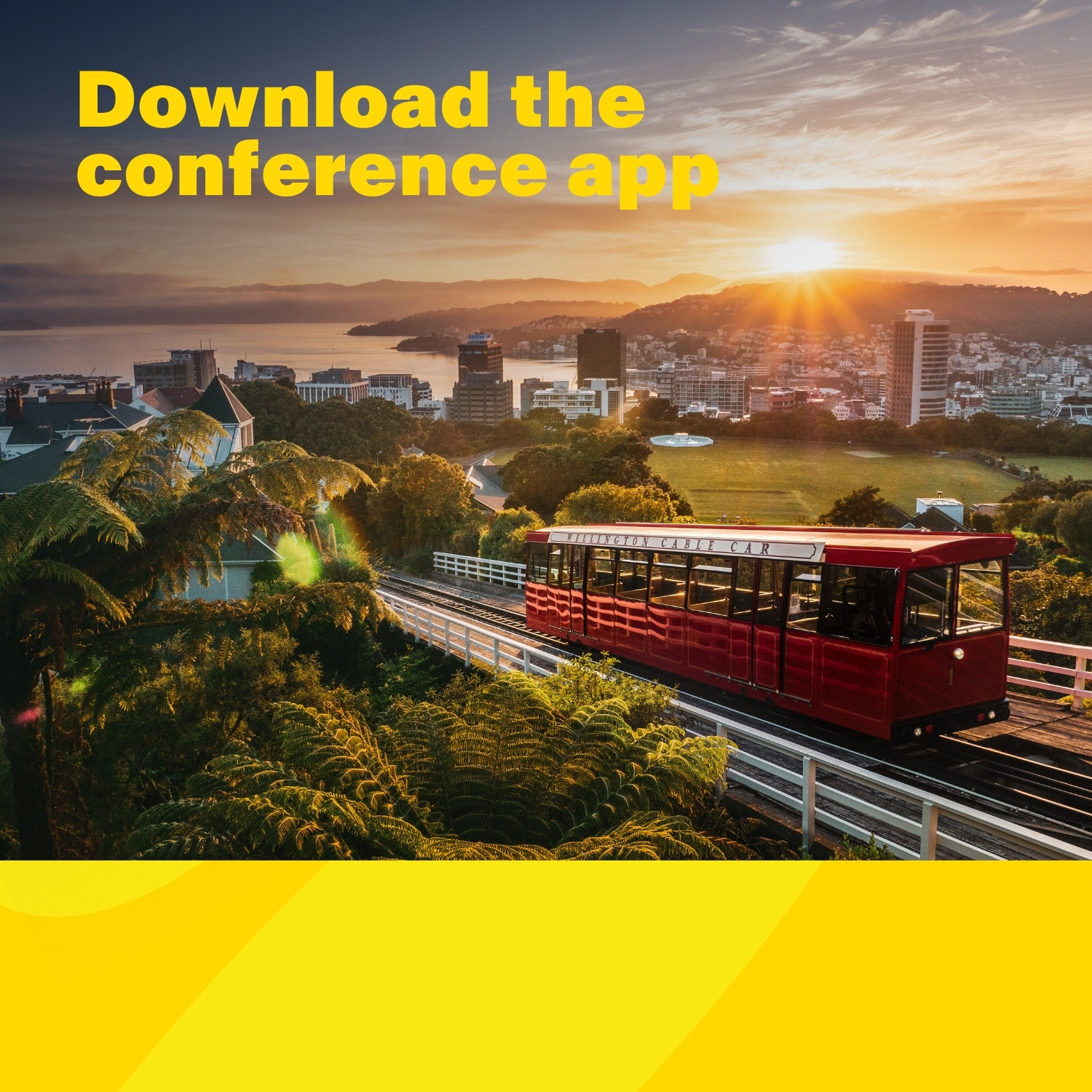 LOGO HERE (OPTIONAL)
Event name here 
Event date or website here
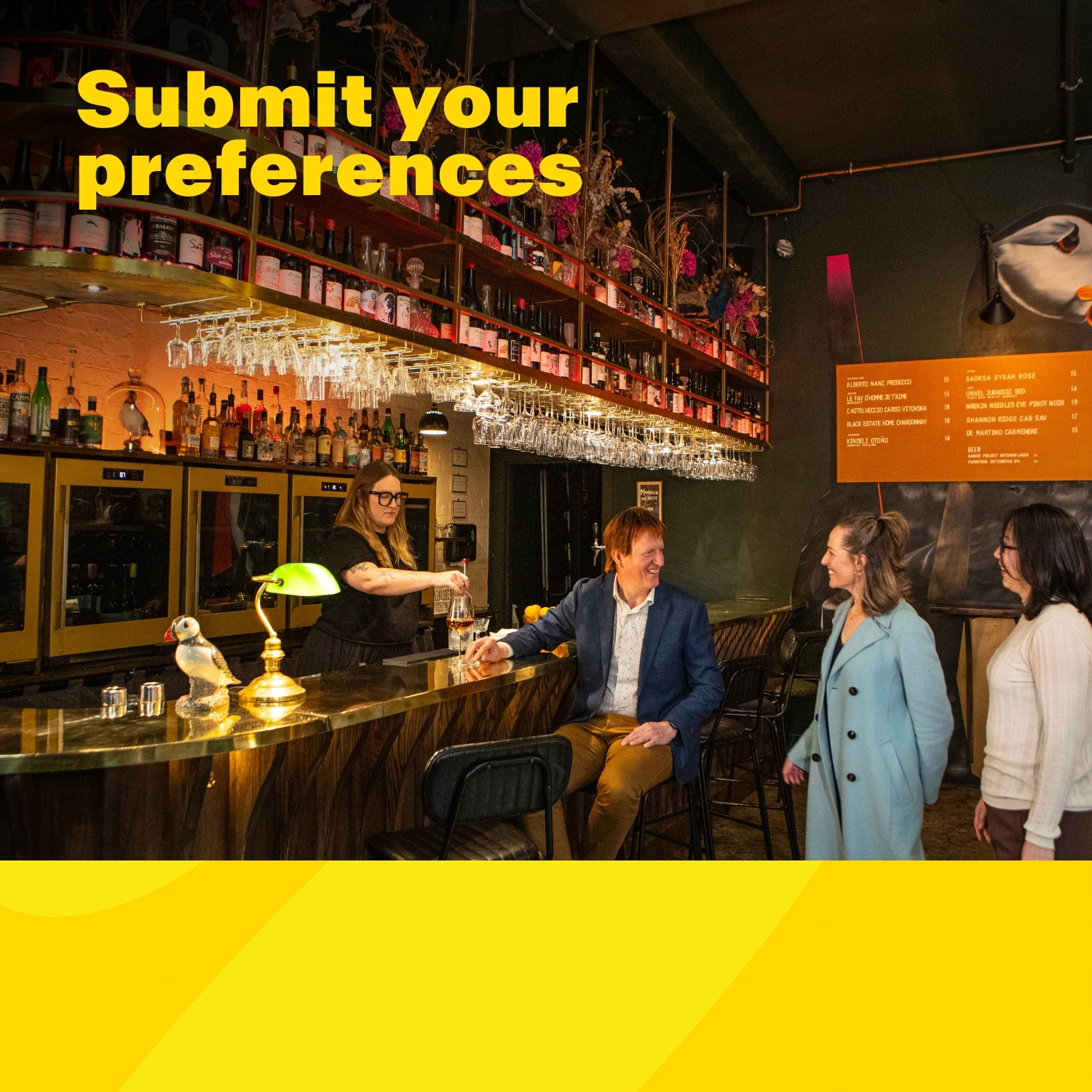 LOGO HERE (OPTIONAL)
Event name here 
Event date or website here
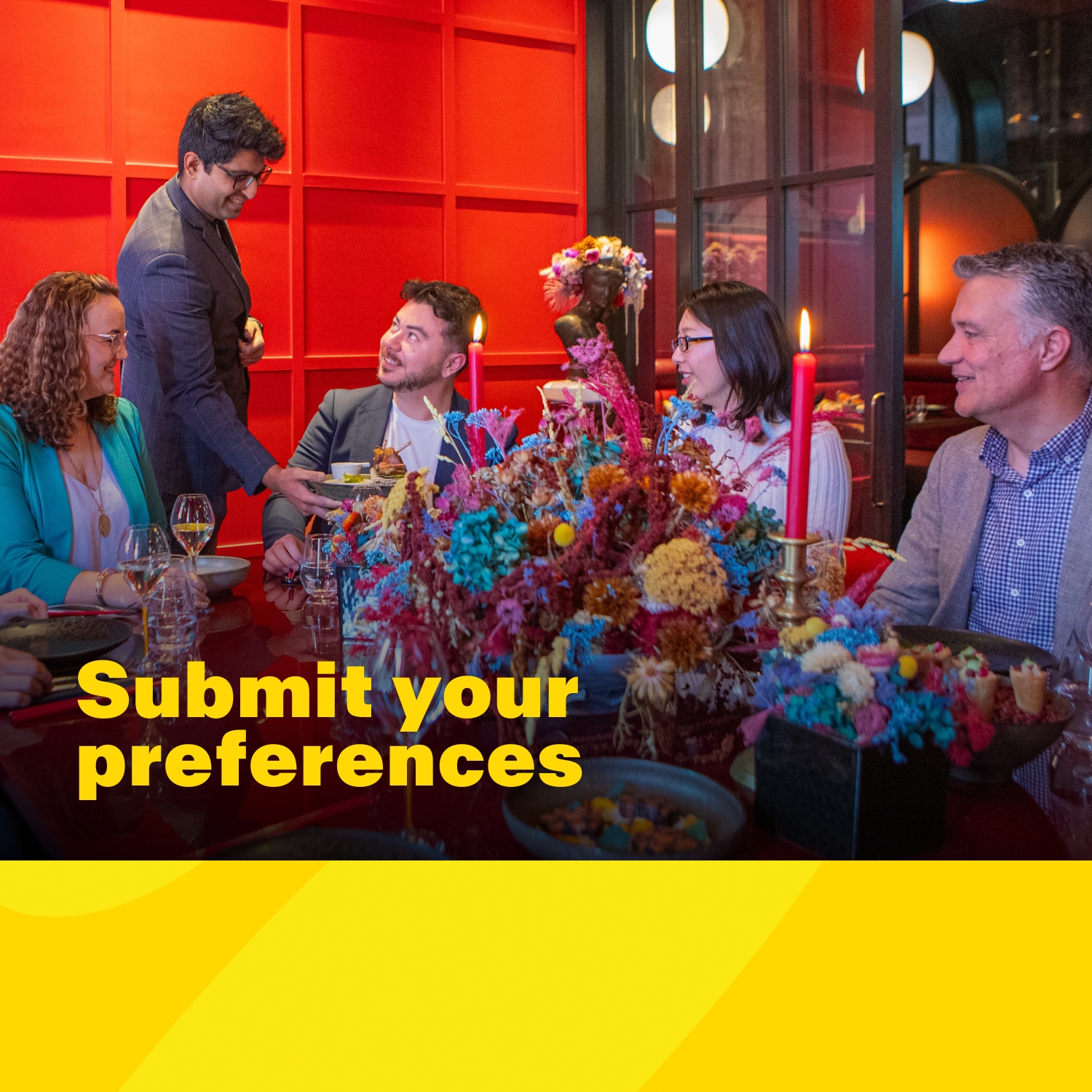 LOGO HERE (OPTIONAL)
Event name here 
Event date or website here
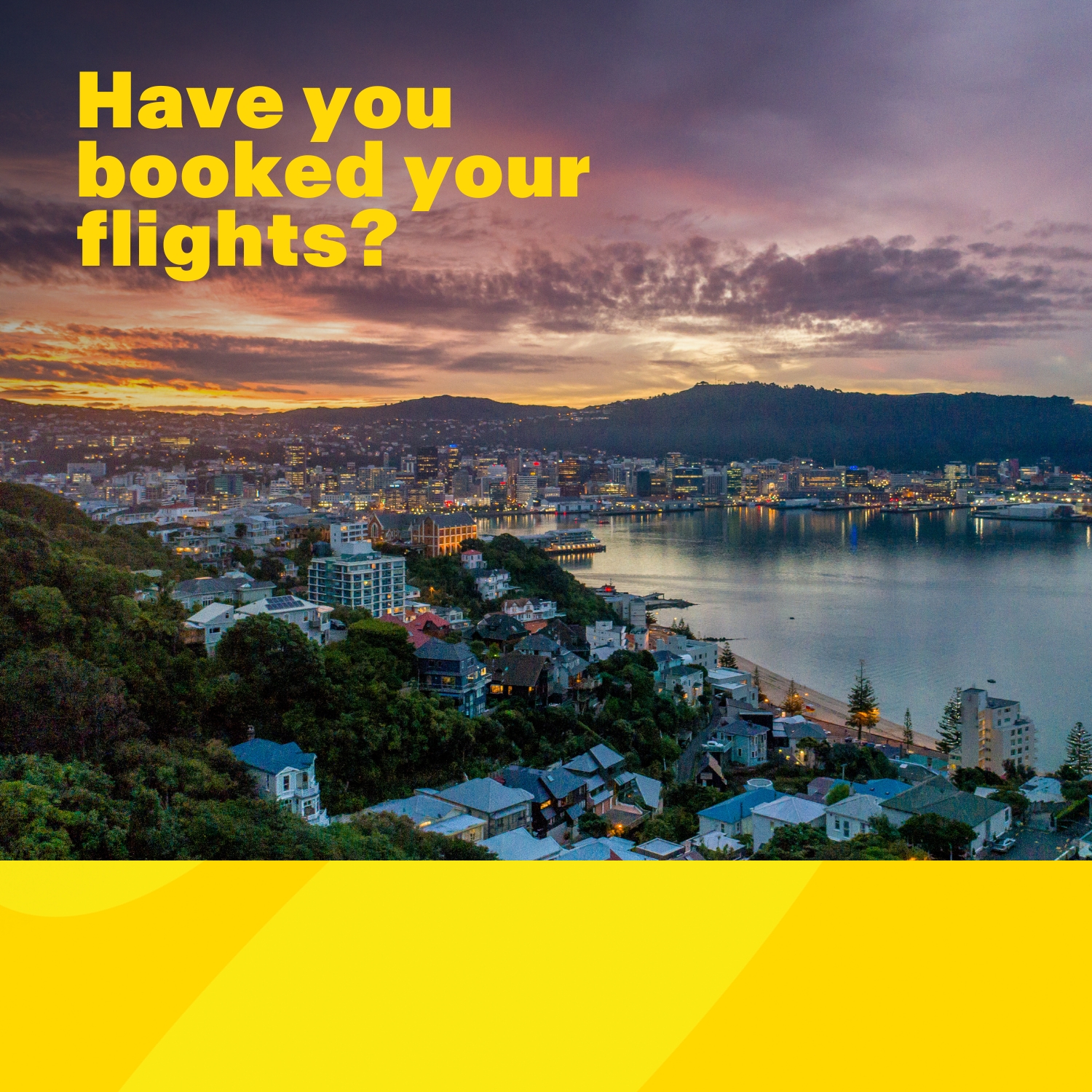 LOGO HERE (OPTIONAL)
Event name here 
Event date or website here
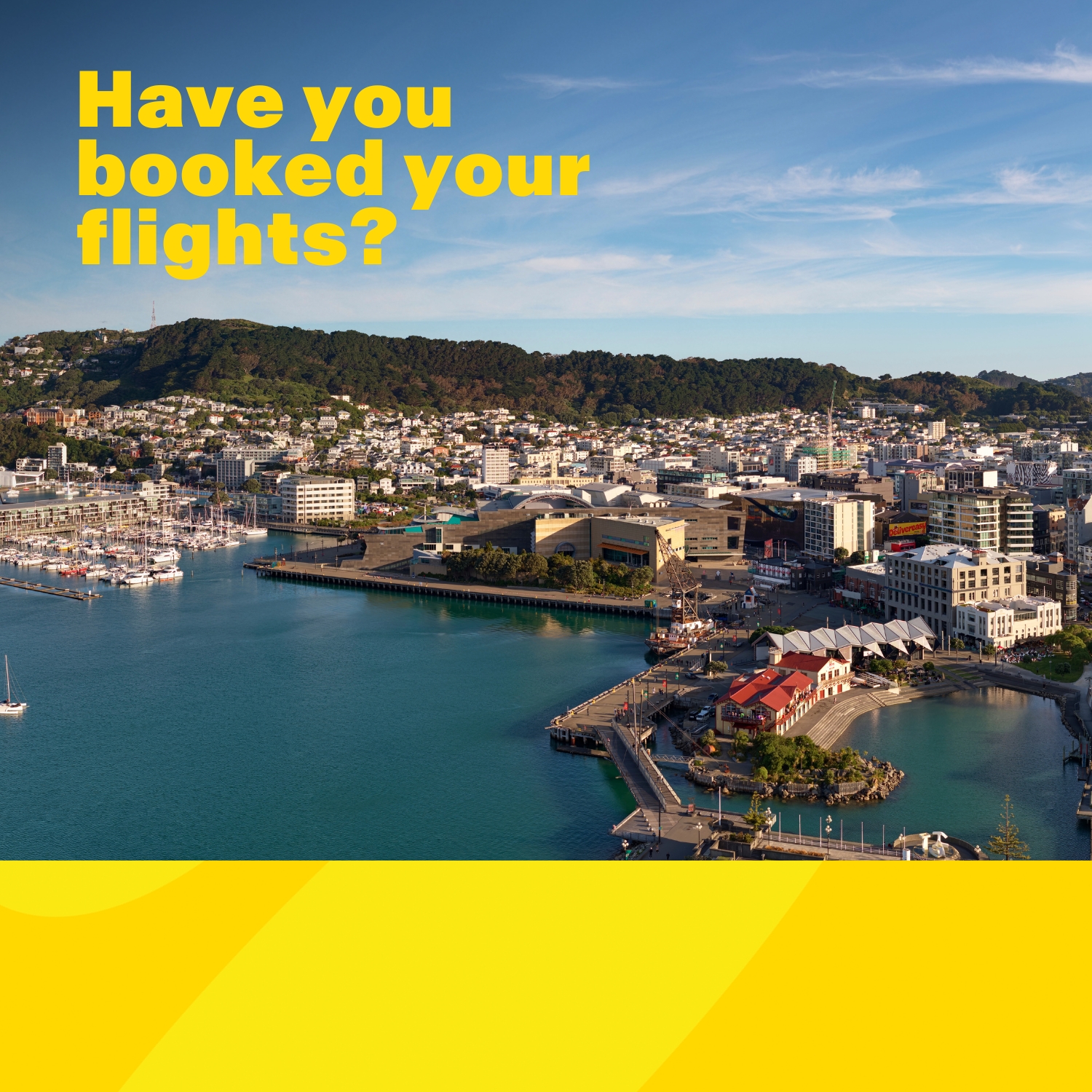 LOGO HERE (OPTIONAL)
Event name here 
Event date or website here